8
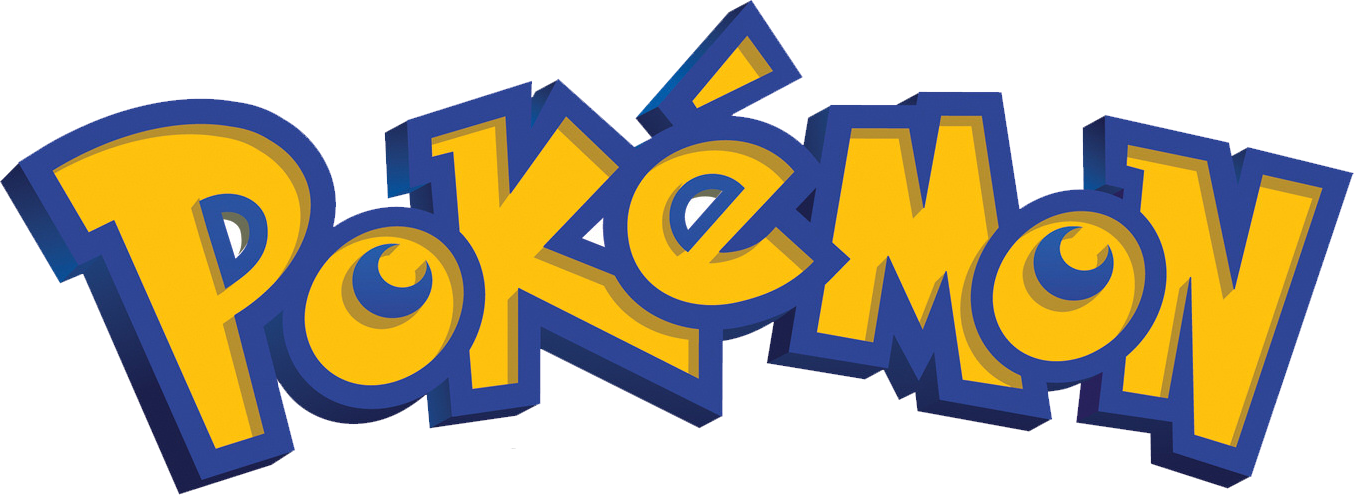 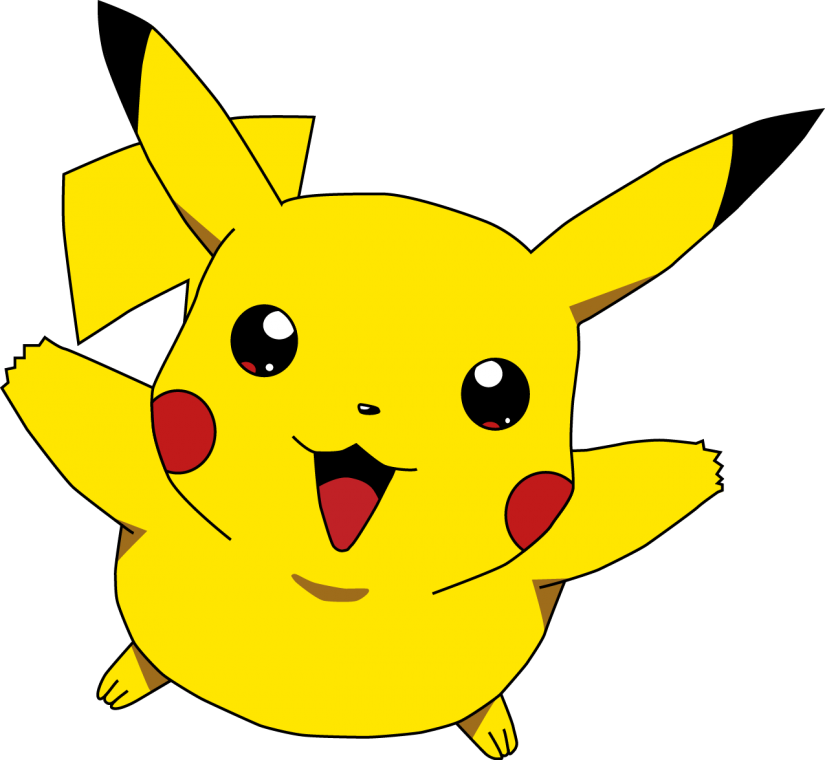 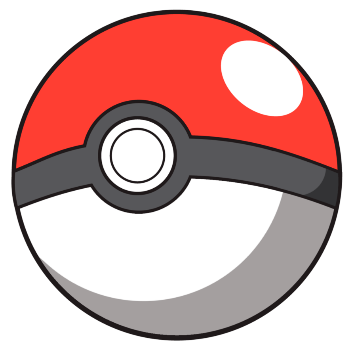 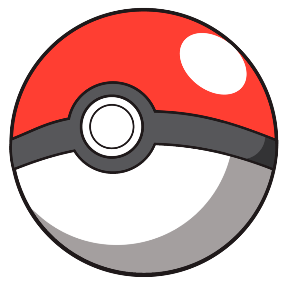 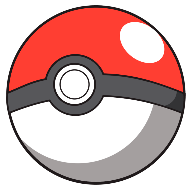 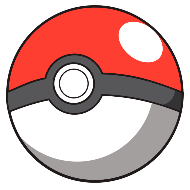 L
DANIEL
I
A
DANIEL